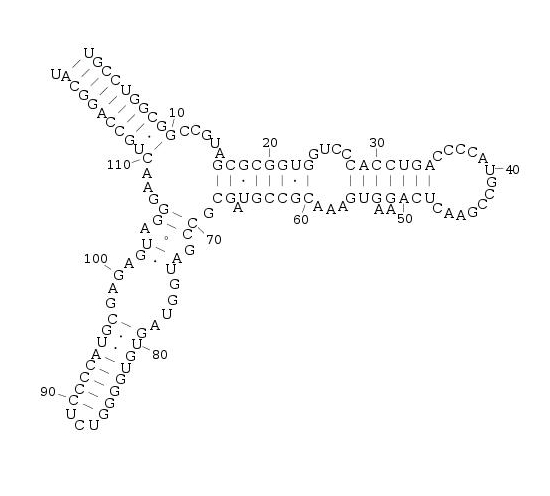 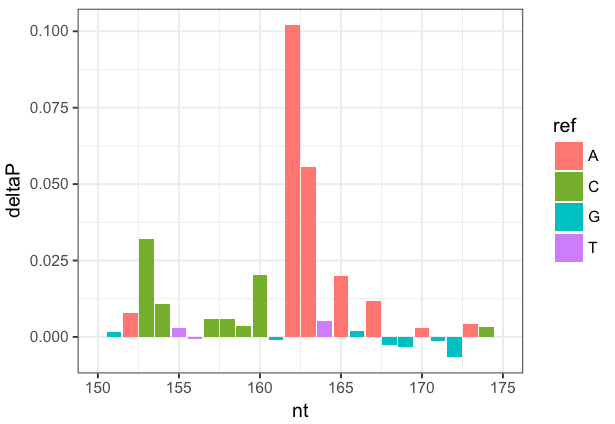 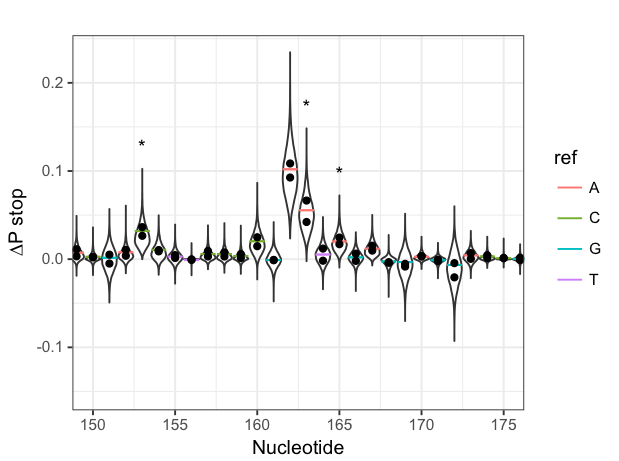 Modeling of overdispersion in chemical probing data and application to RNA secondary structure prediction
Michael Rutenberg-Schoenberg
gpmtg
Gerstein lab
19 April 2017
1
Outline
Chemical probing aids prediction of RNA secondary structure
What should be done with replicate chemical probing experiments?
Modeling “overdispersion” in chemical probing data
A statistical test for nucleotide modification in chemical probing data
Using statistical models of chemical probing data for RNA secondary structure prediction
2
Molecular structure aids mechanistic understanding
Group II Intron 
Active Site
BCR-Abl Kinase in complex with Imatinib
(leukemia drug)
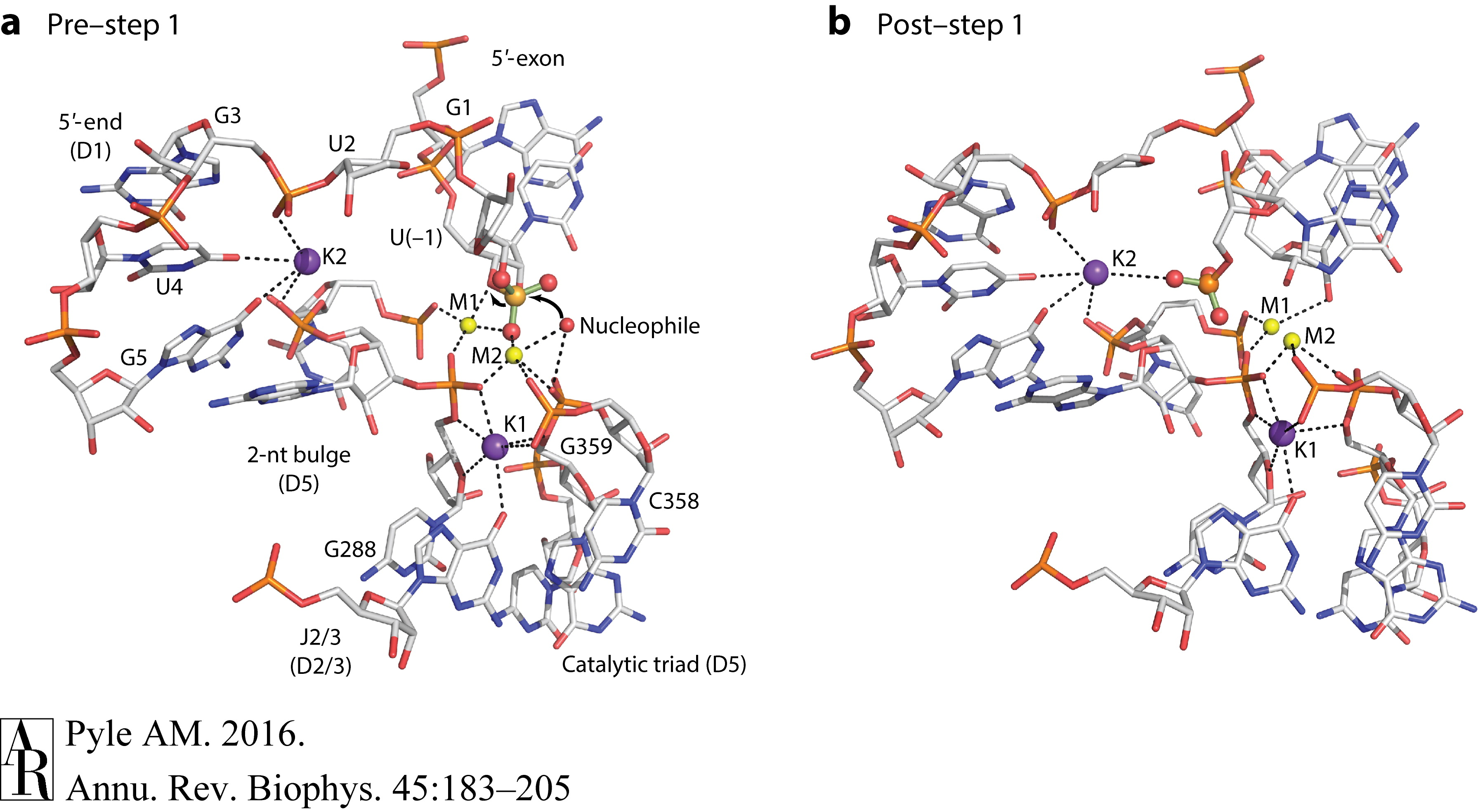 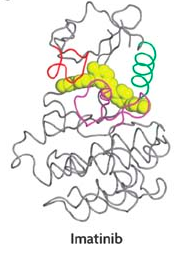 Weisberg et al. Nat Rev Cancer 2007 
Nagar et al. Cancer Research 2002
3
Toor et al. Science 2008, Anna Pyle Ann. Rev. Biophys.  2016
RNA secondary structure
S. cerevisiae tRNAPhe
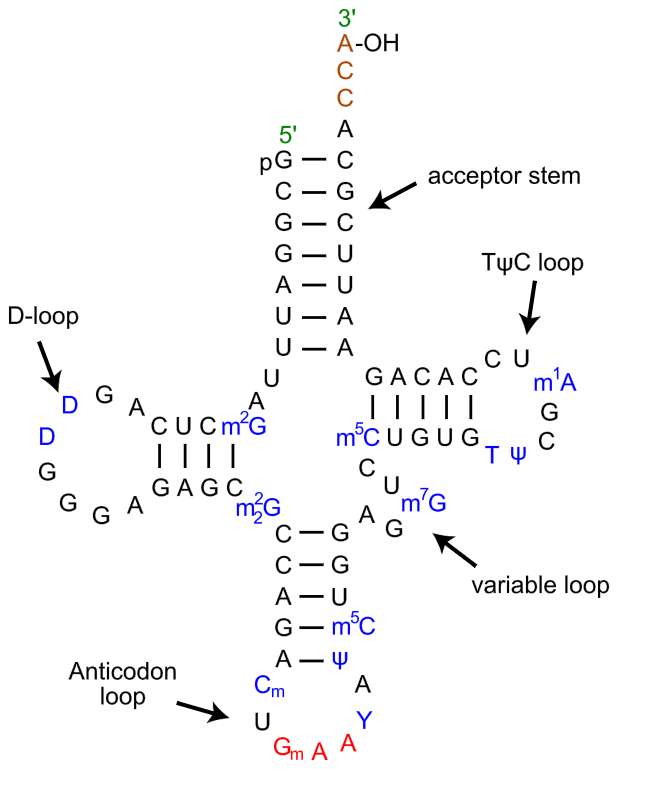 Maps of base pairing interaction of RNA
Essential to RNA regulation and function
ribosomal RNAs
riboswitches
long noncoding RNAs, e.g. Xist
4
https://en.wikipedia.org/wiki/Transfer_RNA; reviewed in Kevin Weeks Curr Opin Struct Biol 2010
Constraints can improve RNA secondary structure prediction
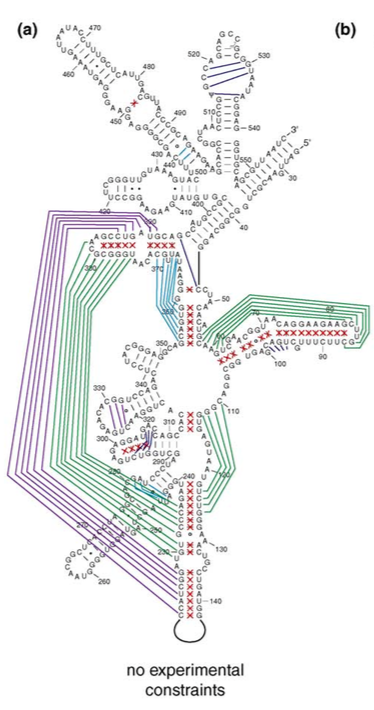 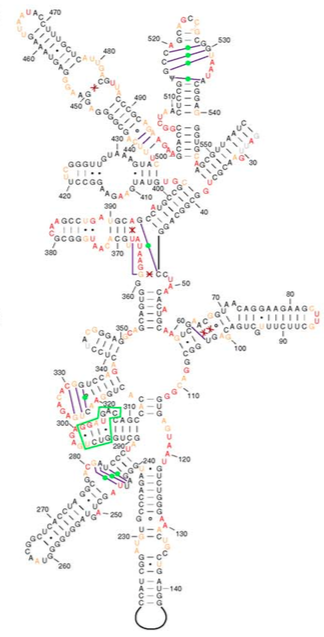 E. coli 16S rRNA
naïve prediction
constrained prediction
Green and purple indicate mistakes in structure prediction
Prior knowledge of which nucleotides are single- or double-stranded aids prediction.
5
Deigan et al. PNAS 2009; Kevin Weeks Curr Opin Struct Biol 2010
Chemical probing of RNA
Chemically modify RNA
Usually unstructured nucleotides are modifiable
Read out with reverse transcriptase

Stops & Mutations
Chemically modify RNA
(mainly unstructured regions)
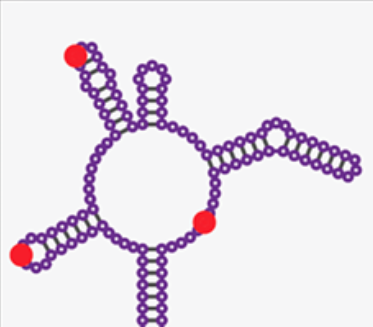 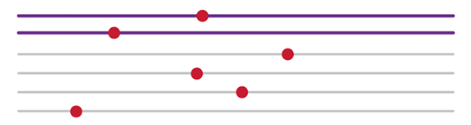 SHAPE
(Selective 2’-hydroxyl acylation & primer extension)
Dimethyl Sulfate (DMS)
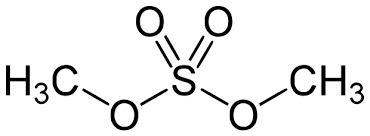 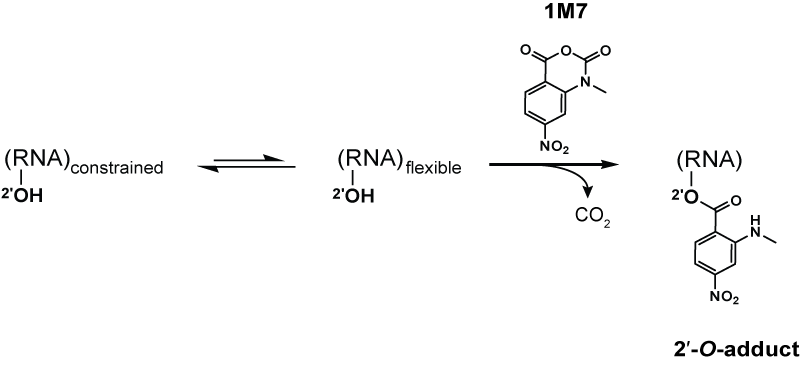 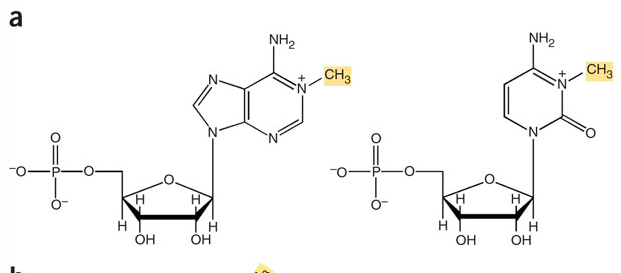 A
C
6
Reviewed in Kubota et al Nat Chem Biol 2016; https://en.wikipedia.org/wiki/Nucleic_acid_structure_determination, Tijerna et al. Nat Protocols 2007
[Speaker Notes: DMS – methylates the Watson-Crick face of A,C
1M7 (SHAPE reagent) – acylate flexible 2’ OH in the ribose sugar]
Chemically modify RNA
Usually unstructured nucleotides are modifiable
Read out with reverse transcriptase

Stops & Mutations
Chemical probing of RNA
Chemically modify RNA
(mainly unstructured regions)
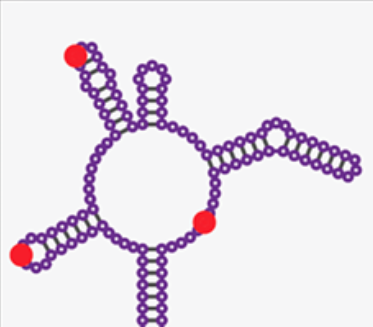 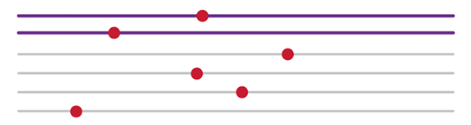 Read out with Reverse Transcriptase
Stops
Mutations
(SHAPE-MaP)
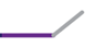 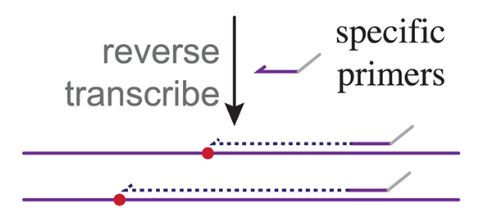 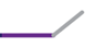 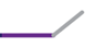 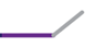 mutation
7
Siegfried et al. Nat Methods 2014
Reviewed in Kubota et al Nat Chem Biol 2016
[Speaker Notes: DMS – methylates the Watson-Crick face of A,C
1M7 (SHAPE reagent) – acylate flexible 2’ OH in the ribose sugar]
How do we statistically identify modified nucleotides
Typical work in the field: Poisson statistics
Assumes uniform statistical process

Extensively used in the chemical probing field to describe variation of data
Aviran et al. PNAS 2011
Choudhary et al. Bioinformatics 2016
Smola et al. Biochemistry 2015
Smola et al. PNAS 2016
Siegfried et al. Nat Methods 2014
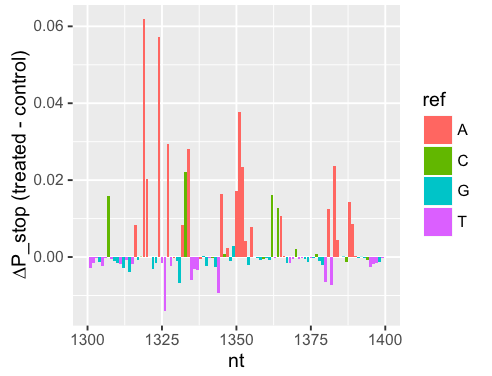 [Speaker Notes: Modify -]
Expansion of chemical probing techniques
Chemical probing has been traditionally done in vitro 
Recently in vivo has analysis become widespread
Rouskin et al. Nature 2014 – DMS-Seq genome-wide 
Spitale et al. Nature 2015 – icSHAPE genome-wide
Fang, Moss et al. PLoS Genet 2015 – DMS-Seq Xist
Smola et al. Biochemistry 2015 – ∆SHAPE
Smola et al. PNAS 2016 – ∆SHAPE Xist
(several others)
9
Basic analysis of chemical probing data
i ∈ nucleotides; N total
Pstop(i) = stops(i)/coverage(i)
∆Pstop(i) = Pstop(treated) - Pstop(control)
DMS-Seq data for Xist RNA
A and C should be modified
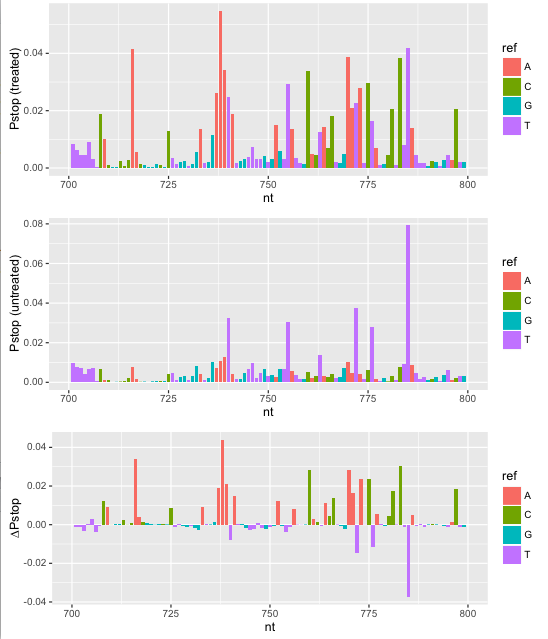 Treated
Control
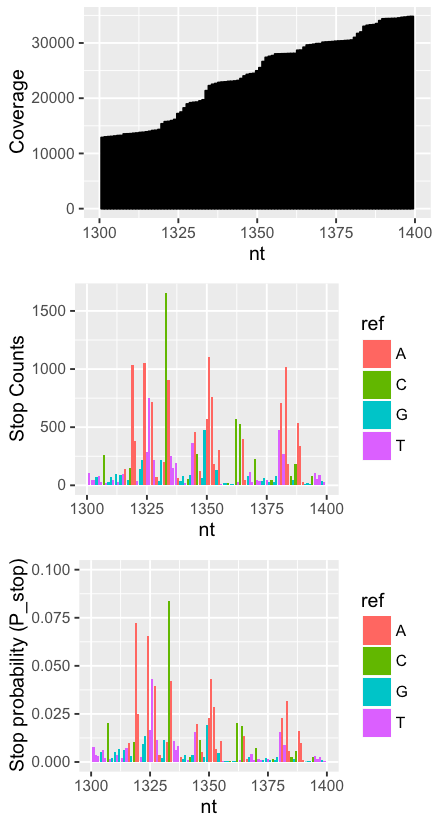 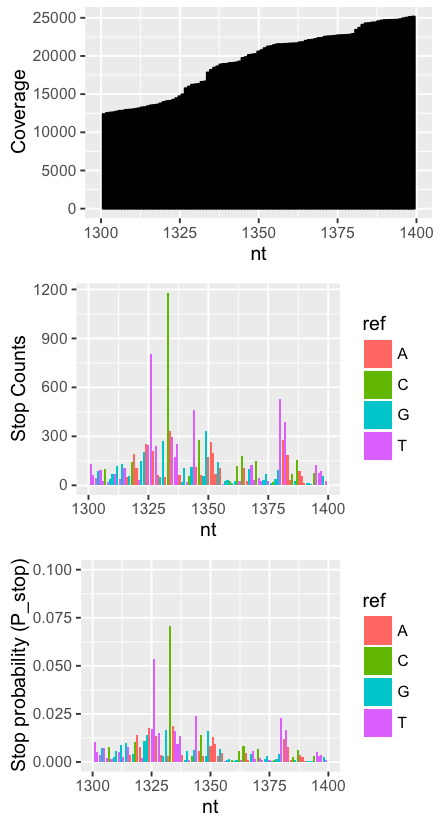 Combined
10
Fang, Moss  et al. PLoS Genet. 2015
[Speaker Notes: Fang, Moss  et al. PLoS Genet. 2015. This slide is still not particularly clear.]
Data setup
RT stop counts
Nucleotides
Rep 1
Treated
Rep 2
Nucleotides
Rep 1
Control
Rep 2
Counts are normalized to control for different levels of coverage before further analysis
Key question: Does RT stop more in treatment than control (potentially indicating that the nucleotide is single-stranded)?
11
Adapting a solution from RNA-Seq
Chemical probing
i∈nucleotides; N total
j∈samples; M total
Yij = stop (or mutation) counts for nucleotide i in sample j
Coverage for nucleotide i in sample j
Cij = 
Sij = relative coverage for nucleotide i in sample j
Sij =
Pseudocounts
Pij = Yij/Sij
RNA-Seq
i∈genes; N total
j∈samples; M total
Yij = counts for gene i in sample j

Cj = total coverage for sample j

Sj = relative library size
Pseudocounts
Pij = Yij/Sj
[Speaker Notes: ----- Meeting Notes (10/27/16 15:24) -----
RNA-Seq on left
Make things correspond as clearly as possible]
Outline
Chemical probing aids prediction of RNA secondary structure
What should be done with replicate chemical probing experiments?
Modeling “overdispersion” in chemical probing data
A statistical test for nucleotide modification in chemical probing data
Using statistical models of chemical probing data for RNA secondary structure prediction
13
How should we deal with chemical probing replicates?
Expected distribution of RT events at nucleotide of interest
Nucleotide of interest
RNA molecule
Nucleotide of Interest
Replicate 1
Replicate 2
Poisson (or binomial)
Uniform statistical process
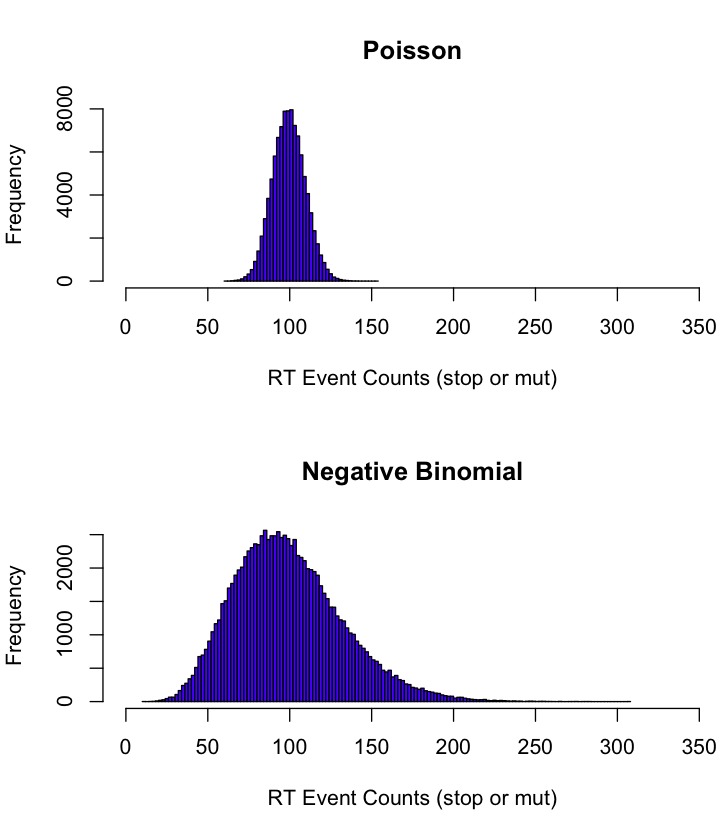 VS.
Intra-replicate heterogeneity
Overdispersed
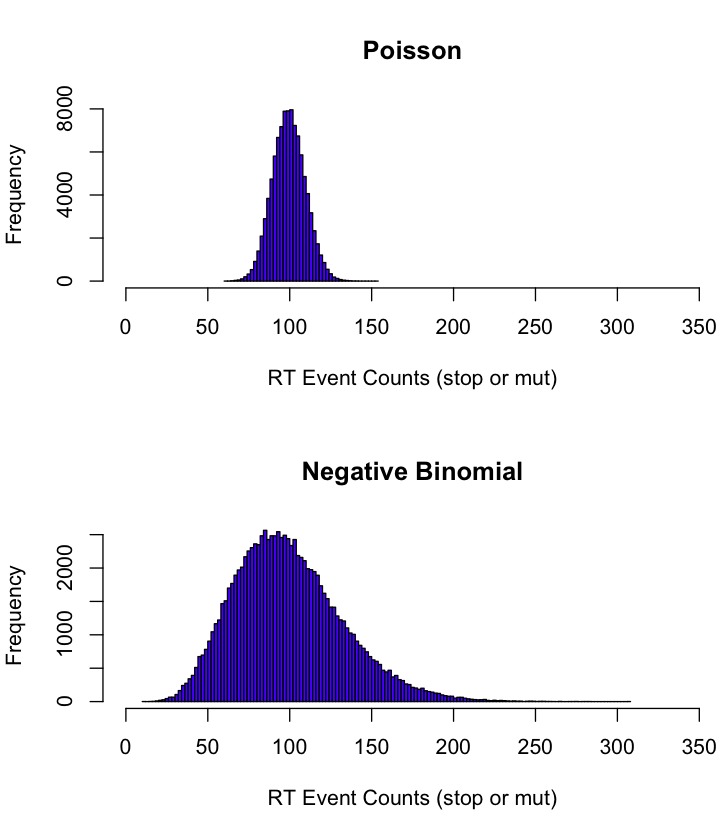 AND/OR
Inter-replicate heterogeneity
Probability
14
Low
High
How should we deal with chemical probing replicates?
Nucleotide of interest
RNA molecule
Nucleotide of Interest
Analysis method for replicate experiments
Replicate 1
Replicate 2
Uniform statistical process
Add results together
VS.
Intra-replicate heterogeneity
Consider replicates as separate observations

Fit a statistical model with a flexible mean-variance relationship
AND/OR
Inter-replicate heterogeneity
Probability
15
Low
High
Do replicates follow the Poisson distribution?
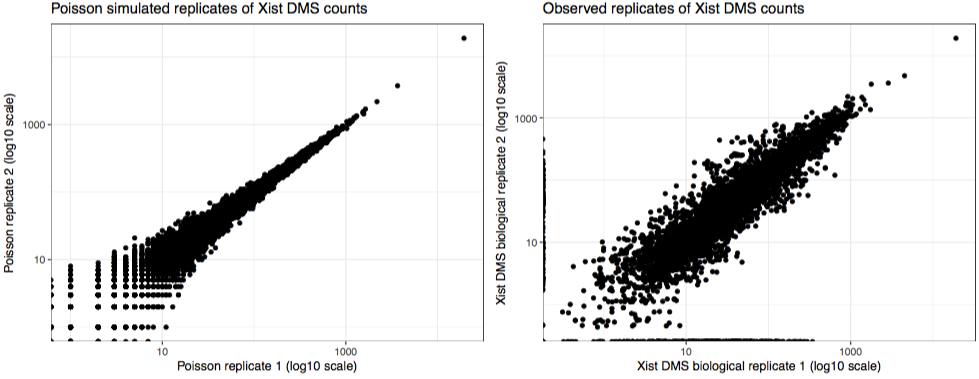 Xist DMS stop counts from 2015 PLoS Genetics paper
Mean from 1 of 6 replicates used for Poisson simulation
2 (other) sample replicates plotted
16
Showing overdispersion statistically
2 methods
Kolmogorov-Smirnov test
Quantile-quantile plot






Quantile = value at a given percentile in a distribution
Challenge: only a few data points per nucleotide  can’t analyze distribution fit on a nucleotide-by-nucleotide level
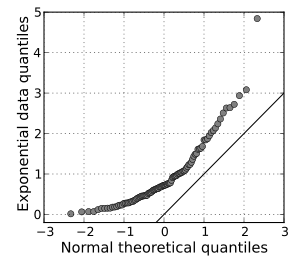 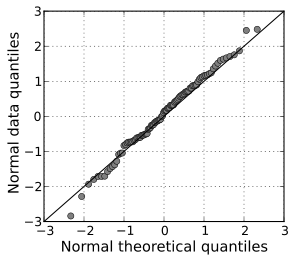 17
Quantile-quantile plots for sequencing reproducibility of RNA-Seq
Alternative: If data in general follow a statistical model, then p-values of observed values should follow the uniform distribution
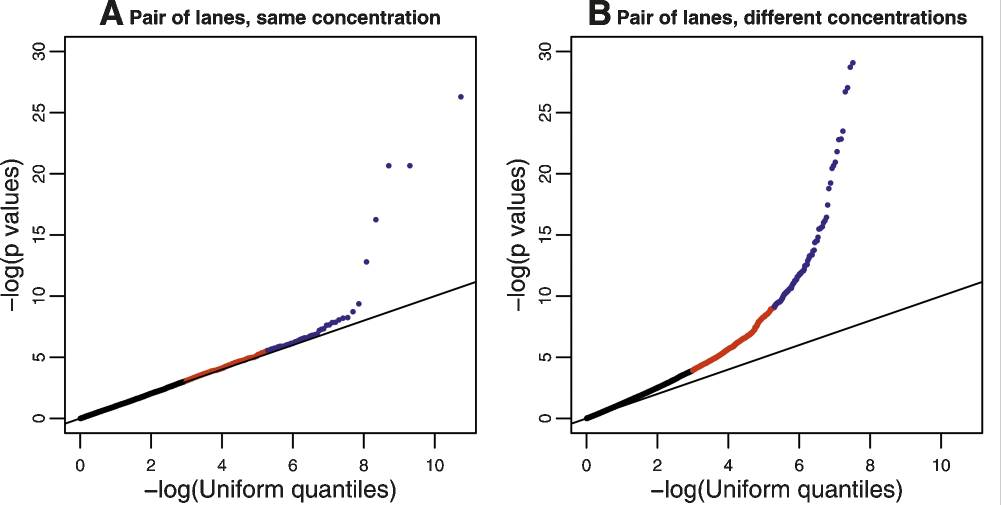 Same cDNA library sequenced at same or different concentrations
18
Marioni et al Genome Research 2008
Chemical probing data are highly overdispersed relative to Poisson distribution
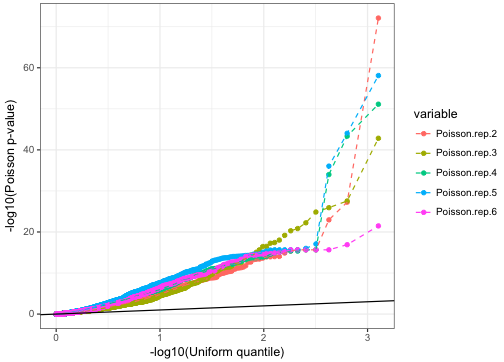 Fit Poisson using one replicate, test with other replicates
Poisson distribution is different from real replicates with 
     Kolmogorov-Smirnov p < 2.2*10-16
19
How should we deal with chemical probing replicates?
Expected distribution of RT events at nucleotide of interest
Nucleotide of interest
RNA molecule
Nucleotide of Interest
Replicate 1
Replicate 2
Poisson (or binomial)
Uniform statistical process
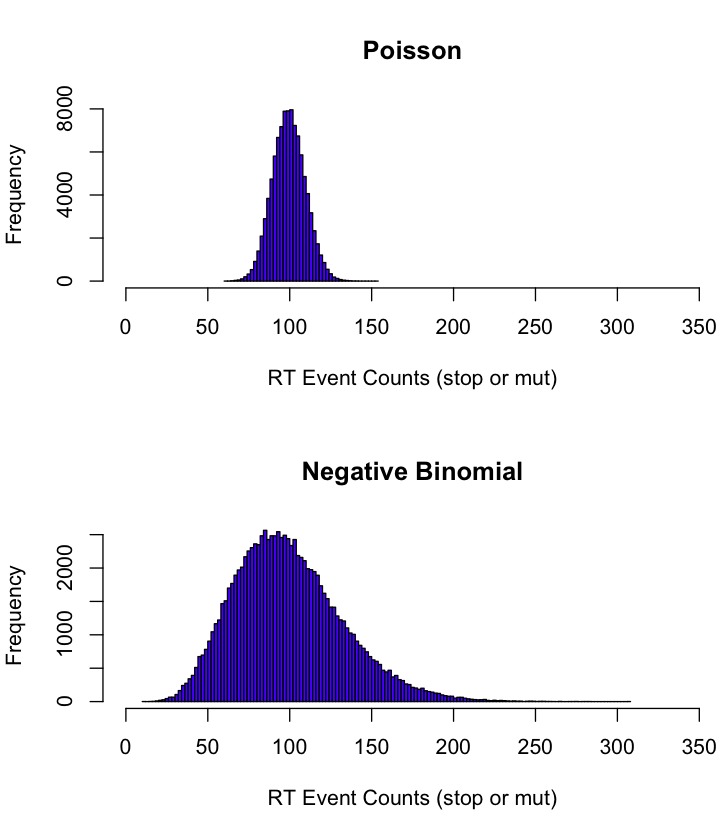 VS.
Intra-replicate heterogeneity
Overdispersed
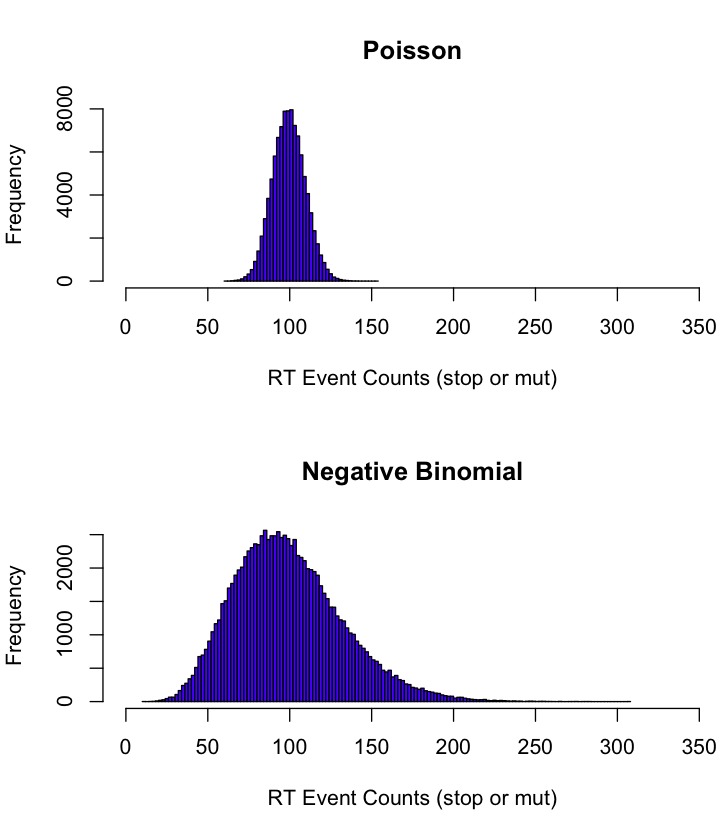 AND/OR
Inter-replicate heterogeneity
Probability
20
Low
High
How should we deal with chemical probing replicates?
Nucleotide of interest
RNA molecule
Nucleotide of Interest
Analysis method for replicate experiments
Replicate 1
Replicate 2
Uniform statistical process
Add results together
VS.
Intra-replicate heterogeneity
Consider replicates as separate observations

Fit a statistical model with a flexible mean-variance relationship
AND/OR
Inter-replicate heterogeneity
Probability
21
Low
High
One existing replicate sensitive method
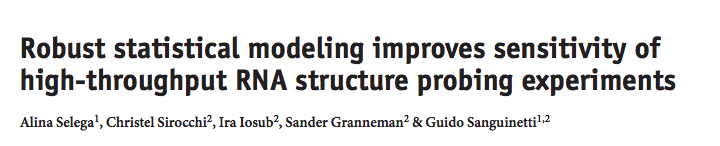 Uses comparisons of control experiments as background distribution to score differences between treatment and control





No method uses variability in both treatment and control
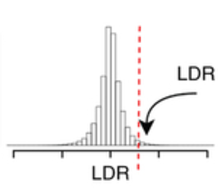 22
One existing replicate sensitive method
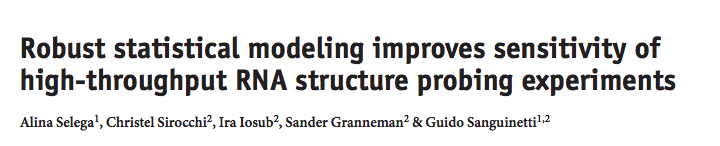 Introduces the idea of Hidden Markov Model smoothing of signal in chemical probing experiment


RNA loops and helices are generally long, so transitions between structural states are less likely than staying in the same structural state
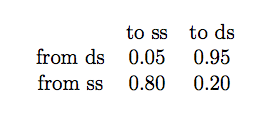 23
Outline
Chemical probing aids prediction of RNA secondary structure
What should be done with replicate chemical probing experiments?
Modeling “overdispersion” in chemical probing data
A statistical test for nucleotide modification in chemical probing data
Using statistical models of chemical probing data for RNA secondary structure prediction
24
Challenge: How do we estimate degree of overdispersion with a small number of replicates?
RT stop counts
Nucleotides
Rep 1
Rep 2
Poisson
 (α = 0)
Slightly overdispersed
(α = 0.01)
Highly overdispersed
(α = 1)
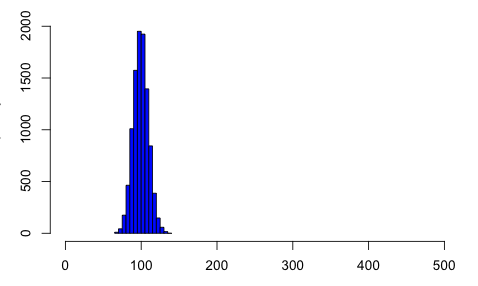 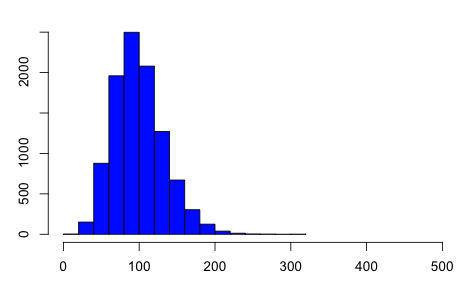 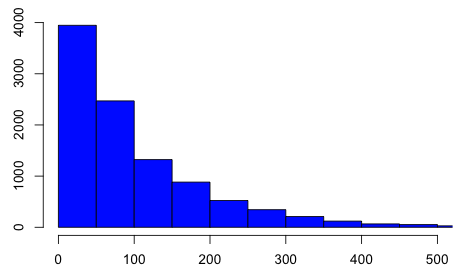 Key insight: assume that nucleotides have similar levels of overdispersion
25
A familiar problem from RNA-Seq
Gene expression (read counts)
Genes
Rep 1
Rep 2
Poisson
Slightly overdispersed
Highly overdispersed
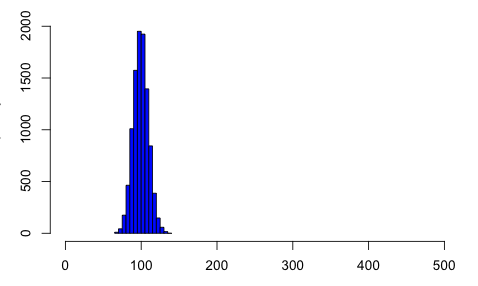 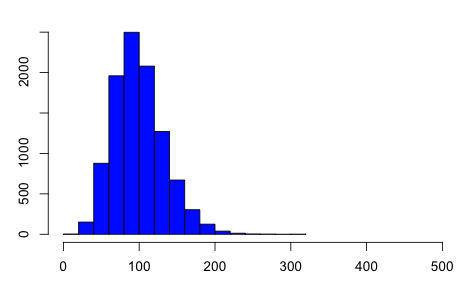 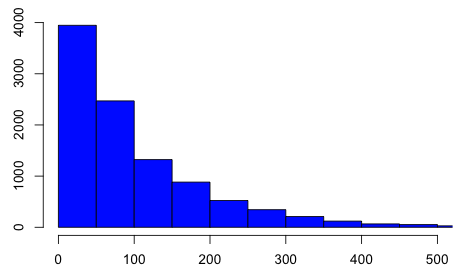 Key insight: assume that nucleotides have similar levels of overdispersion
26
Negative binomial distribution: DESeq2
σ2 = µ + αµ2
α = 0  Poisson
Larger alpha  more overdispersed

Also called Poisson-Gamma
Y ~ Poisson(λ)
λ ~ Gamma(k, θ)
Y ~ Poisson-Gamma(µ,α)
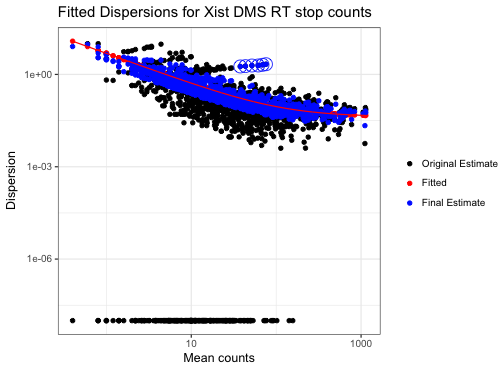 α = 0
α = 0.01
α = 1
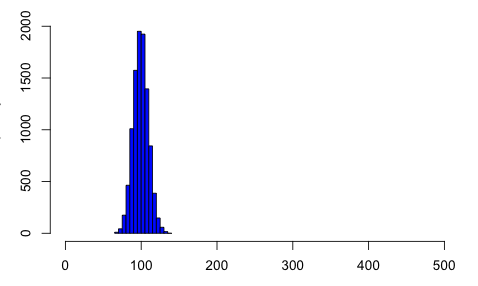 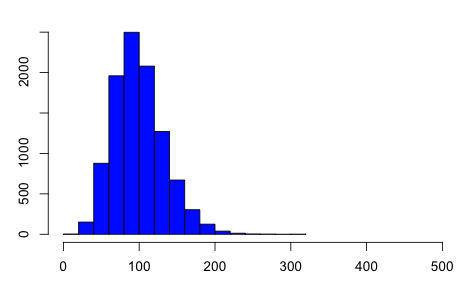 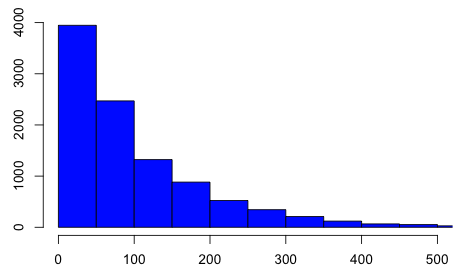 27
[Speaker Notes: ----- Meeting Notes (10/27/16 15:24) -----
Estimate variance
DESeq/edgeR]
Negative binomial distribution fit with DESeq2 is a more accurate model for chemical probing data
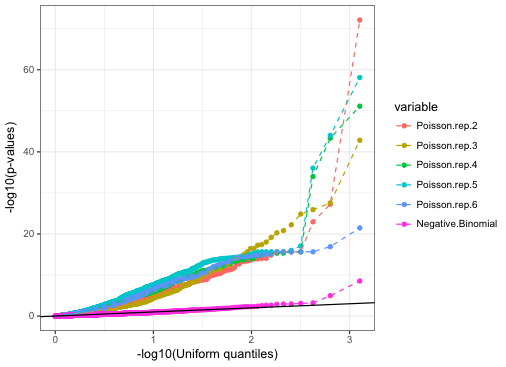 Kolmogorov Smirnov test:
Poisson: p < 2.2*10-16
Negative binomial: p = 0.24
Negative binomial fit to 5 replicates, tested with the 6th
28
Negative binomial simulated replicates have similar variability to observed replicates
Biological replicates
Negative binomial replicates
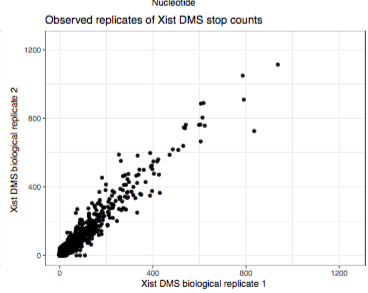 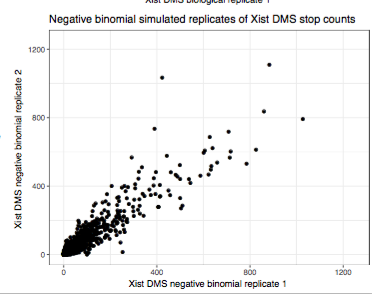 29
Outline
Chemical probing aids prediction of RNA secondary structure
What should be done with replicate chemical probing experiments?
Modeling “overdispersion” in chemical probing data
A statistical test for nucleotide modification in chemical probing data
Using statistical models of chemical probing data for RNA secondary structure prediction
30
Data setup
RT stop counts
Nucleotides
Rep 1
Treated
Rep 2
Nucleotides
Rep 1
Control
Rep 2
Key question: Does RT stop more in treatment than control (potentially indicating that the nucleotide is single-stranded)?
31
P-values from negative binomial model outperform other methods identifying nucleotides with reactivity toward chemical probes
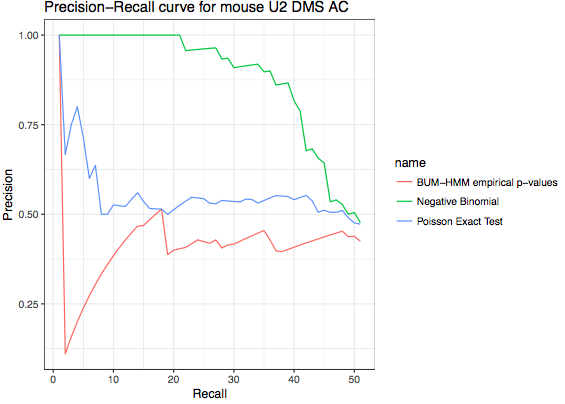 32
P-values from negative binomial model outperform other methods identifying nucleotides with reactivity toward chemical probes
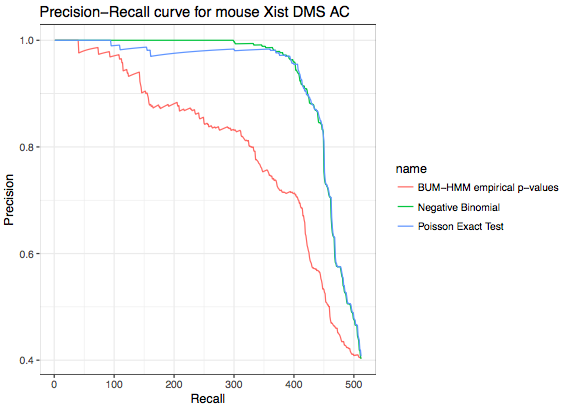 33
Significant amounts of reactivity do not necessarily correspond to biochemical state
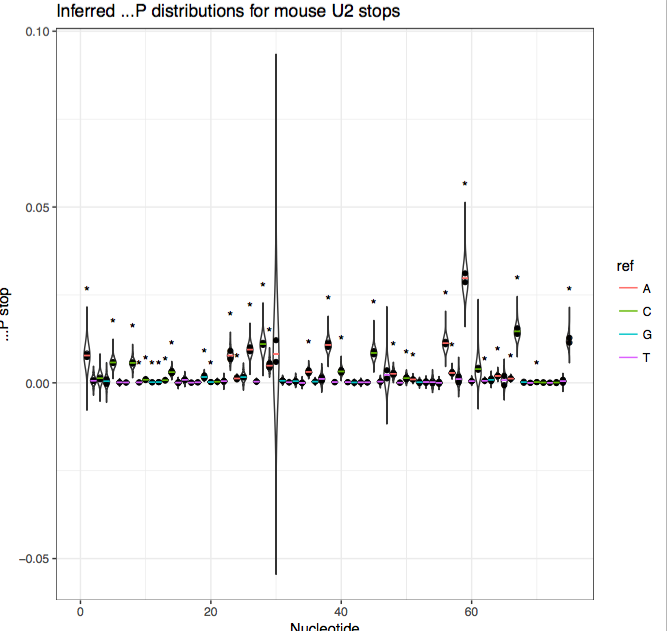 Nucleotide reactivity (∆P) 
distributions simulated from treated and control count distributions

Stars indicate significant nucleotides
34
[Speaker Notes: Better figure labels]
Outline
Chemical probing aids prediction of RNA secondary structure
What should be done with replicate chemical probing experiments?
Modeling “overdispersion” in chemical probing data
A statistical test for nucleotide modification in chemical probing data
Using statistical models of chemical probing data for RNA secondary structure prediction
35
Relating SHAPE reactivity to pseudoenergies/pairing probabilities
Nonlinear relationship between reactivity and energy
Blue line is the standard method:


Red line is the empirical distribution of pairing probabilities at different SHAPE reactivity values
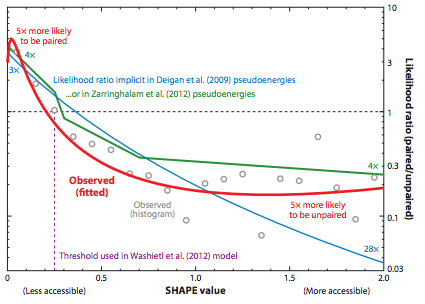 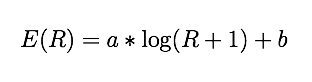 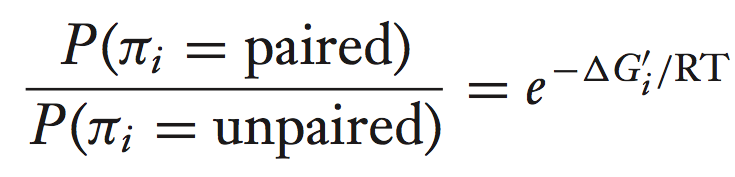 36
Eddy 2014 Ann Rev Biophys
Normalizing reactivity
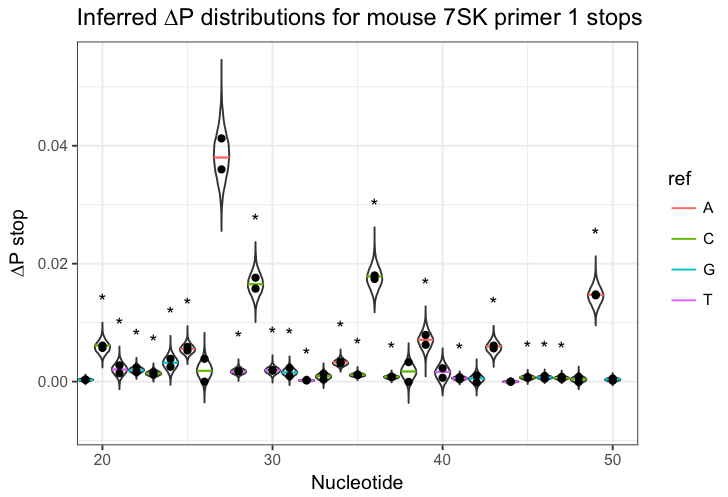 Different experiments may have different levels of reagent modification
Different RNAs have different overall levels of structure
No clear relationship between reactivity (∆P) and probability of being single-stranded.
Many ad-hoc proposals for how to normalize raw reactivities for each RNA relative to mean or other
High coverage
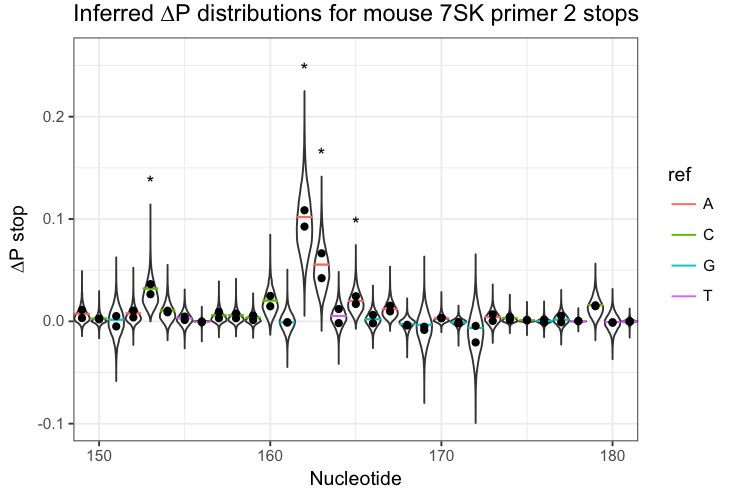 Low coverage
37
Normalizing reactivity
Different experiments may have different levels of reagent modification
Different RNAs have different overall levels of structure
No clear relationship between reactivity (∆P) and probability of being single-stranded.
Many ad-hoc proposals for how to normalize raw reactivities for each RNA
Most common method:
Remove outliers that are 
Divide all values by mean of top 10% of non-outlier points
38
Incorporating variability in chemical probing data
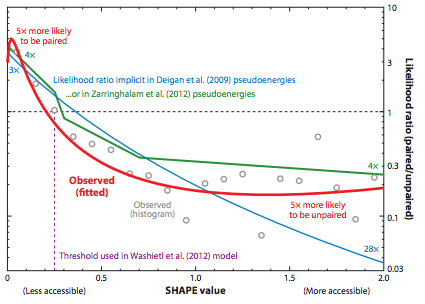 Sample treated and untreated counts K from distributions fit with DESeq2
Compute reactivity (Di is mean coverage)
Estimate pseudoenergy E as the mean pseudoenergy from all sampled reactivities
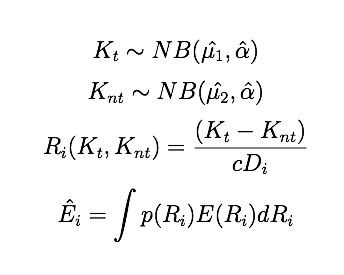 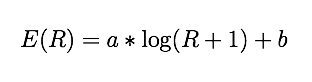 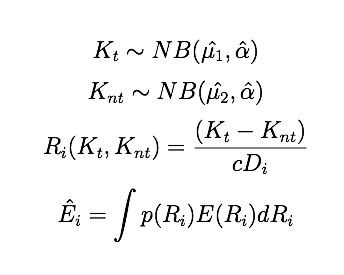 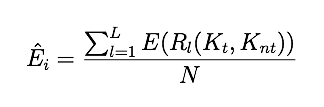 39
Example nucleotide
Reactivity
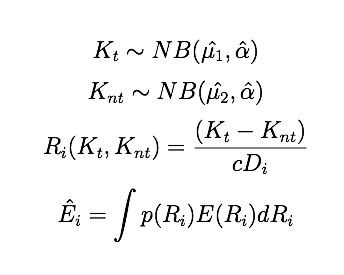 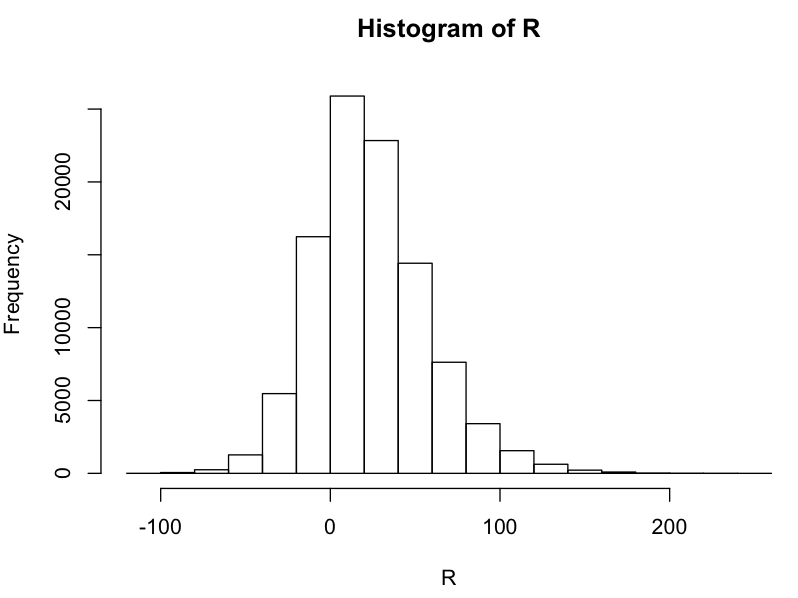 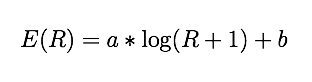 pseudoenergy
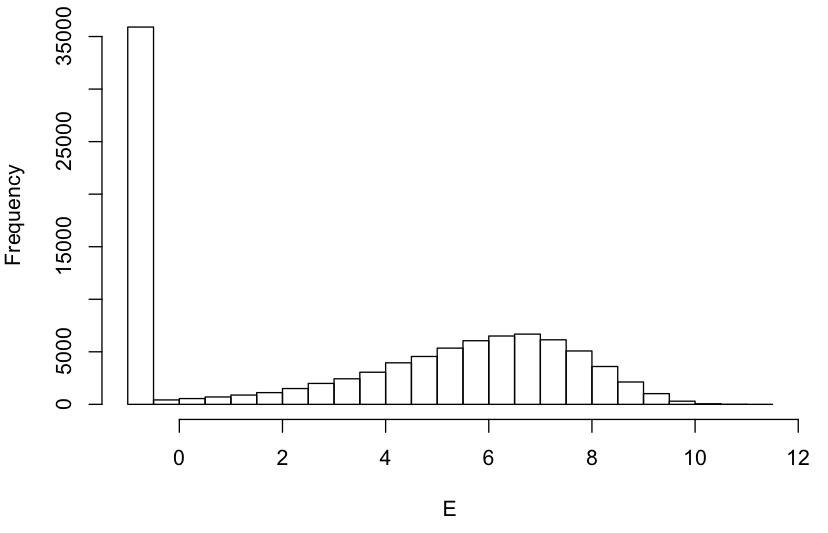 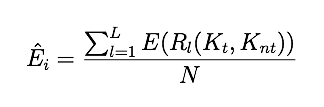 Naïve pseudoenergy: E = 5.2 kJ/mol
Mean pseudoenergy: E = 4.6 kJ/mol
40
in vitro 5S rRNA SHAPE-Seq data
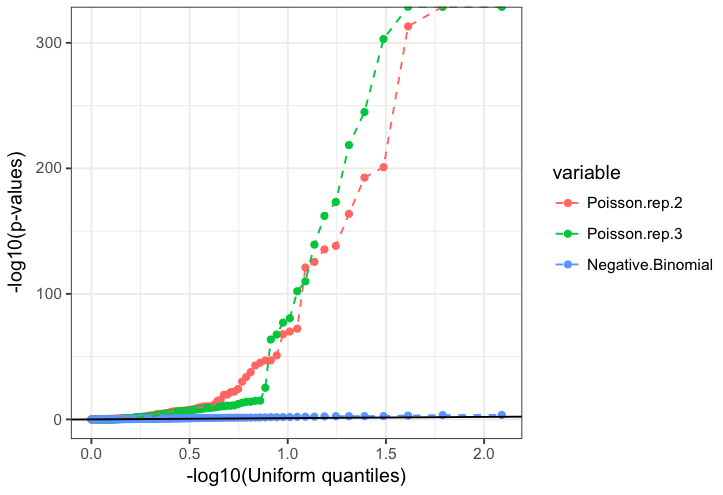 An in vitro dataset is also overdispersed (KS-test p < 2.2*10-16)
Negative binomial fit is not as good as for Xist data (p = 0.008)
41
Inferred 5S rRNA reactivity distributions
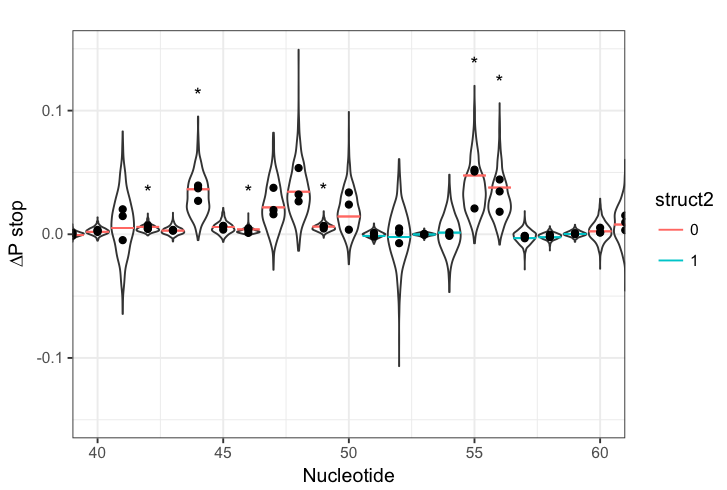 Single-stranded
Double-stranded
42
in vitro 5S rRNA SHAPE-Seq data
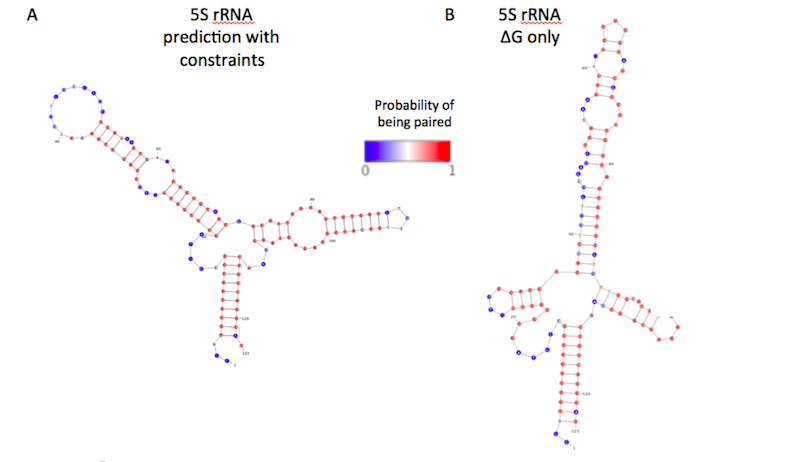 Constrained structure is correct
Unconstrained structure has only ~25% of base pairs correct
43
[Speaker Notes: To do:
Switch color scheme to reflect odds]
Performance is robust to parameters of pseudoenergy function
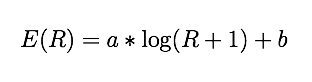 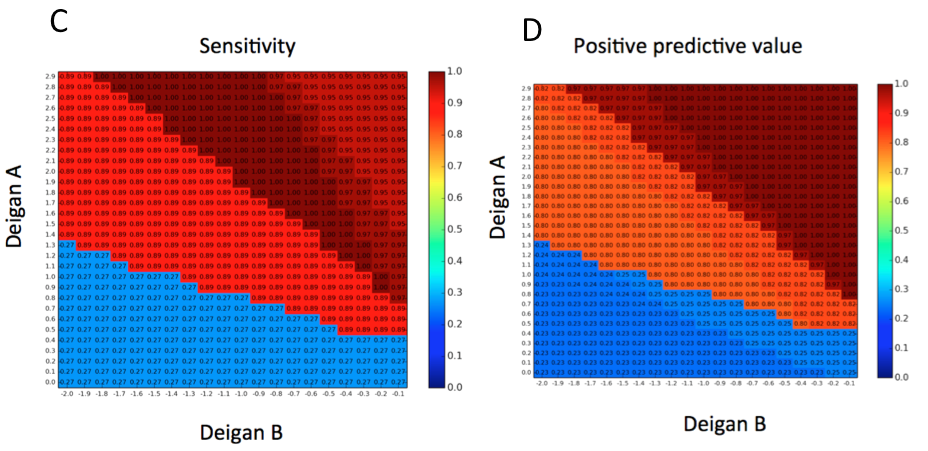 44
HMM: try 1
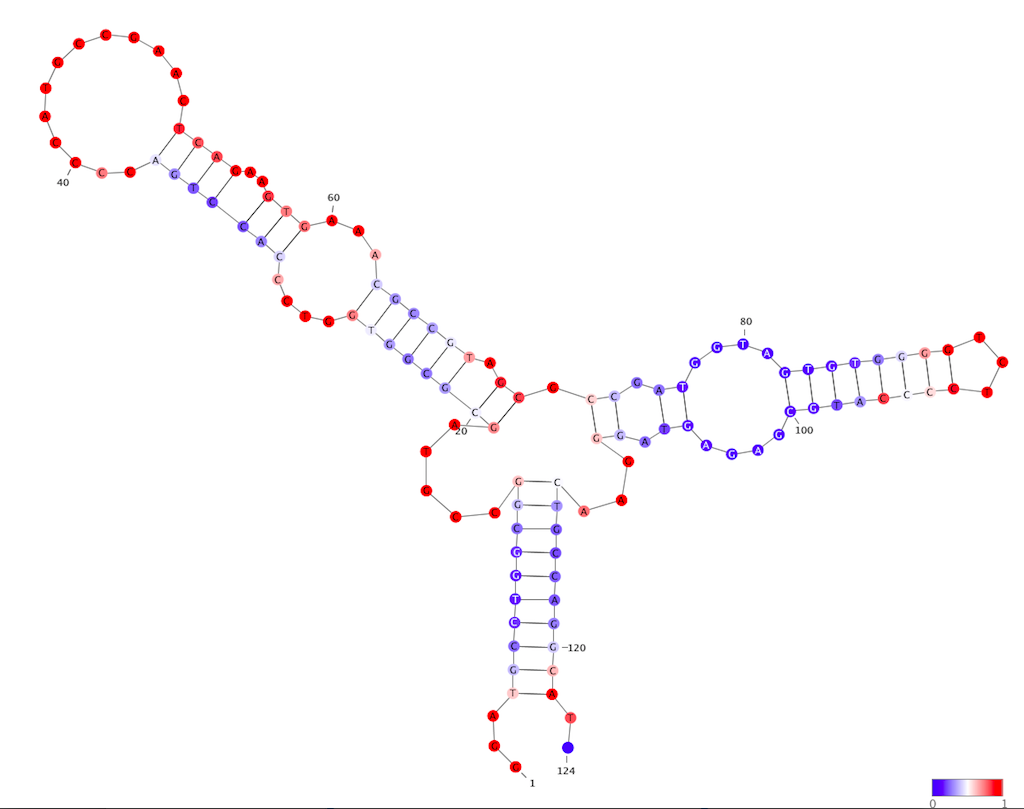 Inferred probabilities on reference structure
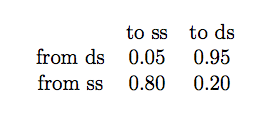 Initial probabilities of pairing come directly from probing data
Forward backward algorithm used to infer final probabilities using transition matrix
These parameters are not helpful, but optimization of HMM parameters for RNAs of known structure could be good
45
Conclusions
Chemical probing data are overdispersed, and require replicate experiments to model statistically
Modeling with the negative-binomial distribution using the DESeq2 tool more accurately captures the variability in RNA chemical probing
P-values from negative binomial model are useful for biochemical inferences that follow reagent selectivity
Computing constraints from based on inferred statistical model can lead to correct structure prediction 
Working on comparisons for more RNAs and with other folding methods
Will try to optimize HMM transition probabilities as well
46
Acknowledgements
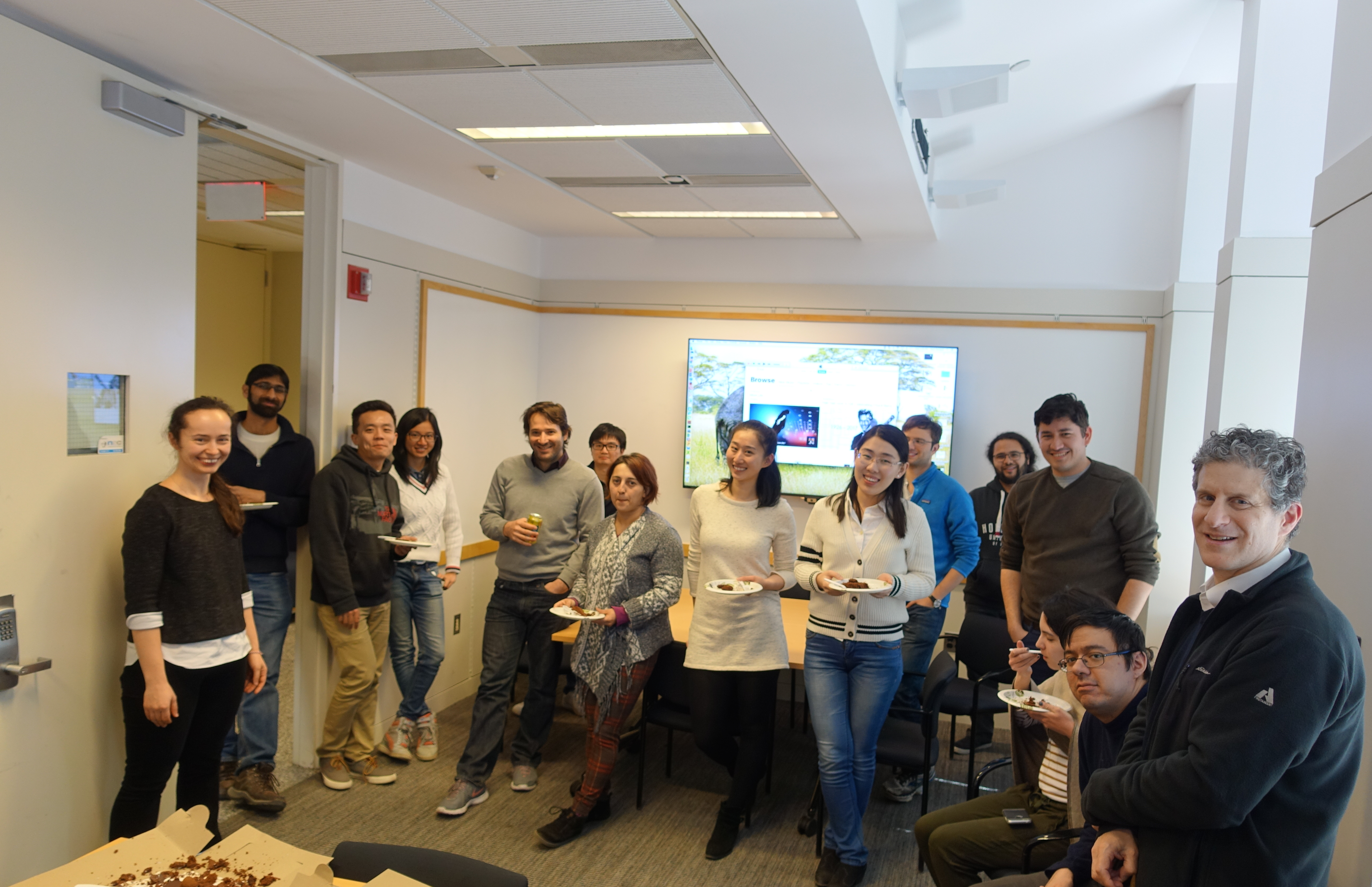 Gerstein Lab	
	Mark
	Jing Zhang
	Arif Harmanci
	P2-TECH

Simon Lab
Matt
Erin Duffy
Tyler Smith
Alec Sexton
Will Culligan
Lea Kiefer
Martin Machyna
Jeremy Schofield
Meaghan Sullivan 
Maddie Zoltek
Peter Wang
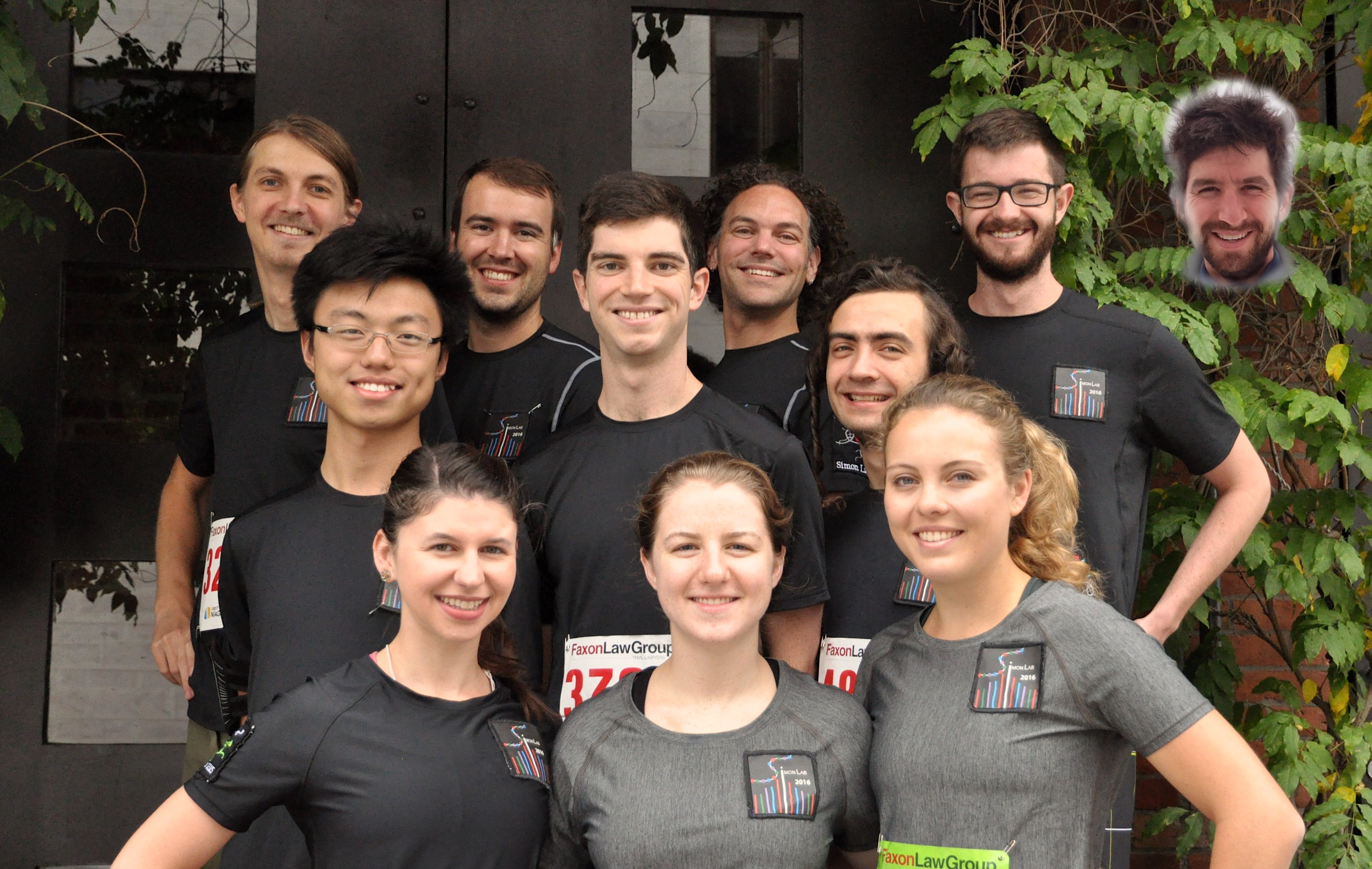 47
[Speaker Notes: ----- Meeting Notes (10/14/15 15:58) -----
Future status. Say that I hope to have a tag which anyone in the room could use to pull down and tag their RNA of interest. Use visual of end system washing away
----- Meeting Notes (10/7/16 15:18) -----
Redo the logic of the talk
Diagram of what I want to talk about - clean transitions about my two efforts
"Wanted to test instead" of "worried about"
7SK pull down hypothesis is correct, not that the whole method is working]